El subjuntivo: realidad y percepción
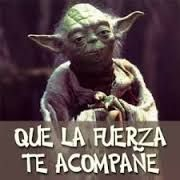 ¿Cuál es la diferencia?
Carlos aprueba el curso.


Quiero que Carlos apruebe el curso.
Es posible que Carlos apruebe el curso
Me alegro de que Carlos apruebe el curso
Modo, no tiempo.
El subjuntivo es “modo”, (mood) no “tiempo” (tense.)

Hay tres modos: el indicativo, el imperativo y el subjuntivo.  

El indicativo describe hechos (facts) y eventos.  
El imperativo expresa exigencias (demands)
El subjuntivo expresa sentimientos, percepciones o deseos de una persona sobre lo que hace otra persona.  También se usa para cosas inciertas o irreales.

Vemos la diferencia entre dos frases:  
Elena estudia mucho y saca buenas notas     (indicativo, hecho)
Mamá quiere que Elena estudie mucho y saque buenas notas.    (subjuntivo, deseo)
Las oraciones subordinadas
Más frecuentemente, el subjuntivo está en “oraciones subordinadas” o “subordinate clauses”

A clause refers to any construction containing a subject and verb that acts as part of a sentence.  A “subordinate clause” usually begins with a relative pronoun [“that” or “que” in Spanish], and can’t stand on its own as a complete thought.

Mamá quiere que Elena estudie mucho.
Main clause		sub. clause
Hay muchas frases en español que tienen oraciones subordinadas y no se requieren el subjuntivo.

Pienso que Matt Damon es muy guapo.
Isabel sabe que Santa Claus no existe.
¿No crees que este postre es sabroso?

El subjuntivo se usa cuando la oración principal (main clause) expresa una recomendación, un deseo, una duda o una reacción emocional sobre algo que hace alguien más.  

 Quiero que me digas la verdad!
Te pido que traigas más postres.
Dudo que estemos listos para la fiesta.
Las formas del subjuntivo:  Verbos regulares
Los verbos regulares se conjugan así.

Hablar 	 	Aprender  		Recibir
Hable			aprenda			reciba
Hables		aprendas			recibas
Hable			aprenda			reciba
Hablemos 		aprendamos		recibamos
Hableis		aprendáis		recibáis
Hablen		aprendan			reciban

Verbos que terminan con –car, -gar, y –zar cambian la c a qu, la g a gu, y la z a c antes de la e en el presente subjuntivo.
Primeras personas irregulares
Si el verbo es irregular en la primera persona (go, zco, etc.) se usa la primera persona irregular para toda la conjugación.

Traer			traiga, traigas, traiga, traigamos, tragáis, traigan
Venir			venga, vengas, venga, vengamos, vengáis, vengan.
Decir			diga, digas, diga, digamos, digáis, digan
Conocer		conozca, conozcas, conozca, conozcamos, conozcan
Ver			vea, veas, vea, veamos, veáis, vean
Verbos de cambios radicales
Los verbos –ar y –er mantienen la misma forma del presente indicativo, cambian la e a ie, o la o a ue

Cerrar:  cierre, cierres, cierre, cerremos, cerréis, cierran
Volar:  Vuele, vueles, vuele, volemos, voléis, vuelen.

Perder:  pierda, pierdas, pierda, perdamos, perdáis, pierdan
Volver:  vuelva, vuelvas, vuelva, volvamos, volváis, vuelvan
Más cambios más radicales
Los verbos –ir que cambian la e a ie o la o a ue en cambian la e a i o la o a u en la forma “nosotros” (y “vosotros”).  

Sentir:    Sienta, sientas, sienta, sintamos, sientan
Morir: 	muera, mueras, muera, muramos, mueran,

Los verbos –ir que cambian la e a i mantienen el mismo cambio en la conjugación subjuntiva.
Pedir:  pida, pidas, pida, pidamos, pidan.
Verbos irregulares
Dar:		dé, des, dé, demos, deis, den
Estar:	esté, estés, esté, estemos, estéis, estén
Saber:	sepa, sepas, sepa, sepamos, sepáis, sepan
Ser: 		sea, seas, sea, seamos, seáis, sean
Ir:		vaya, vayas, vaya, vayamos, vayáis, vayan.
Haber:	haya, hayas, haya, hayamos, hayáis, hayan